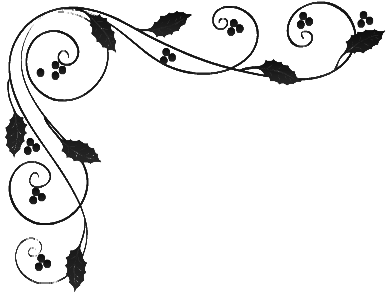 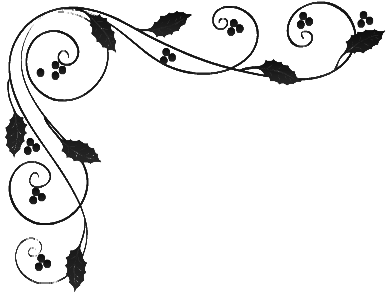 Artisans Unleashed
Handmade/Up-cycled Arts & Craft Show           
November 22nd, Sunday from 10 am to 4 pm
M.R. Falcons ~~ 3212 Keller Street, South Bend
(Corner of Bendix/Keller)
~~~~~ Featured Vendors ~~~~~

BeJeweled by: Pam			Bryan Graham Folk Art
By The Hearth			Dark Horse Inspirations
Dawn Wilson			Gib’s Goods
Gone Country Junkin’ 			Handy’s Homemade Products
Hells Bell’s Clothing USA		Imperfections LLC
Inked Greetings by Heather		Inspired Ink
Karen Sue Robinson			Kimagination Creations
Kri-Knitten, Etc.			Limelight Designs
Magdalena Moon Designs		Mary Cramer
McCoy Creek Laser Designs		Memories by Marjorie
My Designs Especially For You		No Fear In Love Poetry Expressions
Pressed Flowers by Carol			Purely Funk
Recycled Garden Art			2nd Hand Sweater Mittens
Simple Joys by Susan			Slick Stitches
Stray Threads 			Styx River Art
Totally Unique Boutique		Twisted Lizard Pottery
Wear A Skirt			Xristie Designs
Mark your calendar for our 2016 shows:
April 17th – Artisans Unleashed Spring Show 10-4
November 20th – Artisans Unleashed Fall Show 10-4
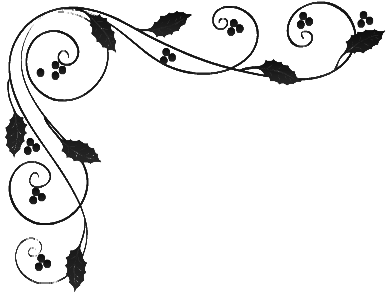 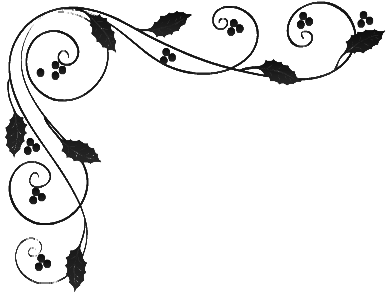 “Like” our ‘Artisans Unleashed Customer Page ‘ on Facebook.